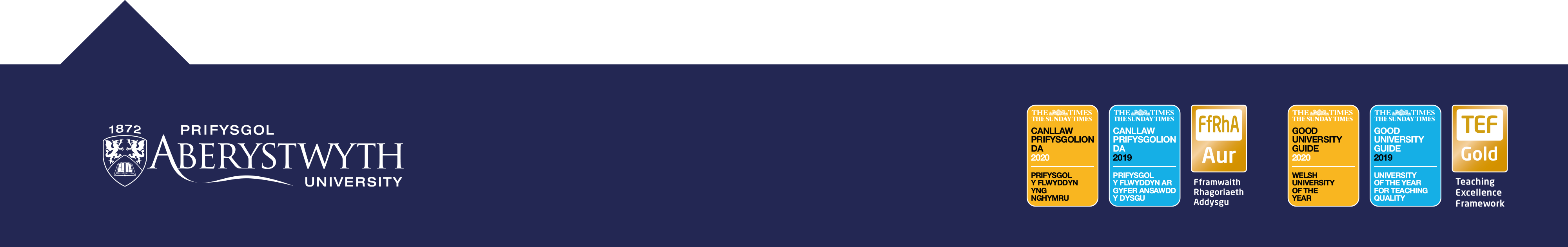 We are using 2 platforms for this:
code club https://projects.raspberrypi.org/en/pathways/python-intro 
And trinket
https://trinket.io/ 
To set yourself up, open both of these websites in separate browser tabs.
Create an account for yourself in each, and be sure to remember the password.
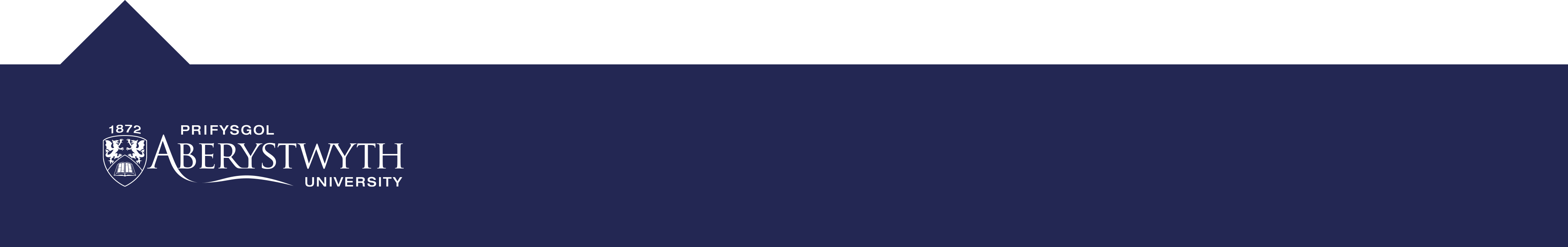 If you haven’t done week 1, first have a go at that. 

Then have a go at week 2 (target practice)

Then have a go at week 3 (rocket launch)

And finally… move on to this week’s: make a face!
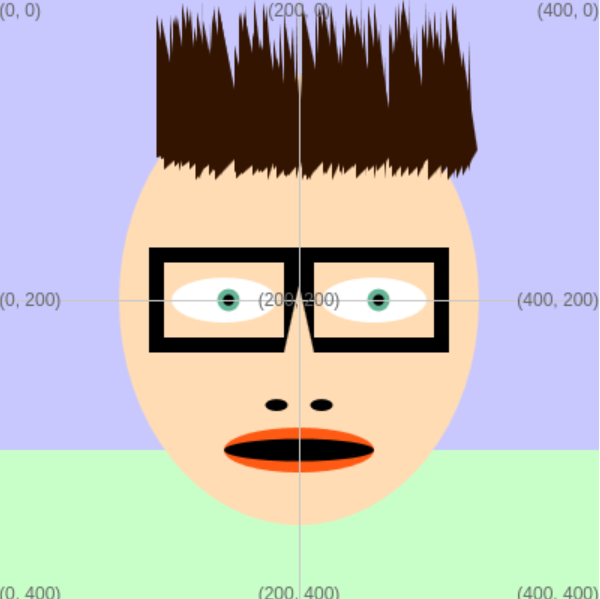 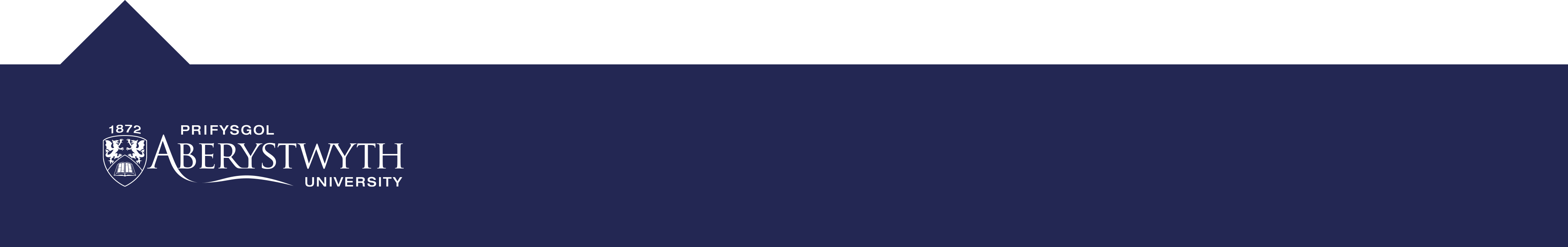 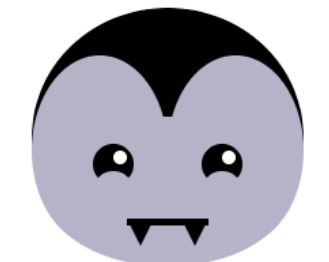 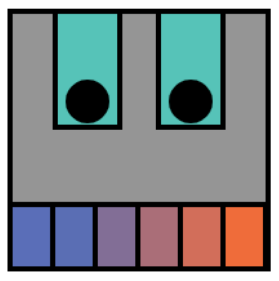 CHALLENGE ONE
Getting started
BRONZE:
Decide what shape of face you want and draw the base. It could be an ellipse, or a rectangle. You might choose to draw a robot or a human or something completely different!

Once you’ve done this, share with a robot club helper who can confirm you have Bronze before continuing.
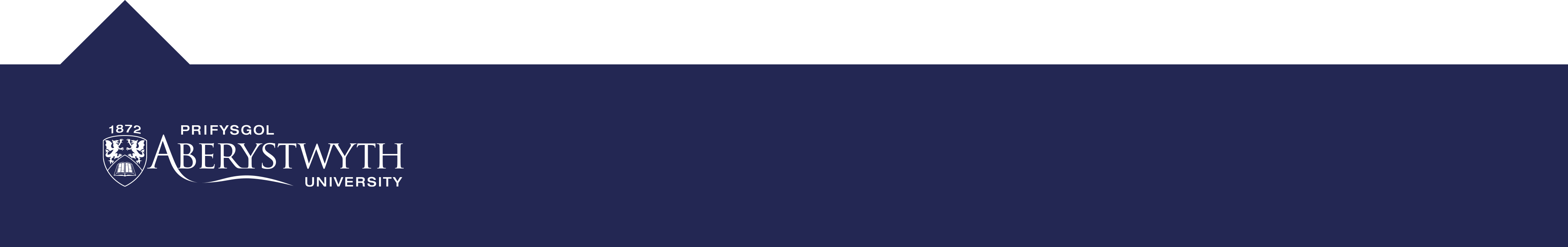 CHALLENGE ONE
Eye See You
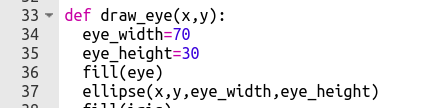 SILVER :
Decide what kind of eye you want and draw one.
Once you have an eye you like, turn it into a function!

That way you can draw two eyes easily.

Share your project again
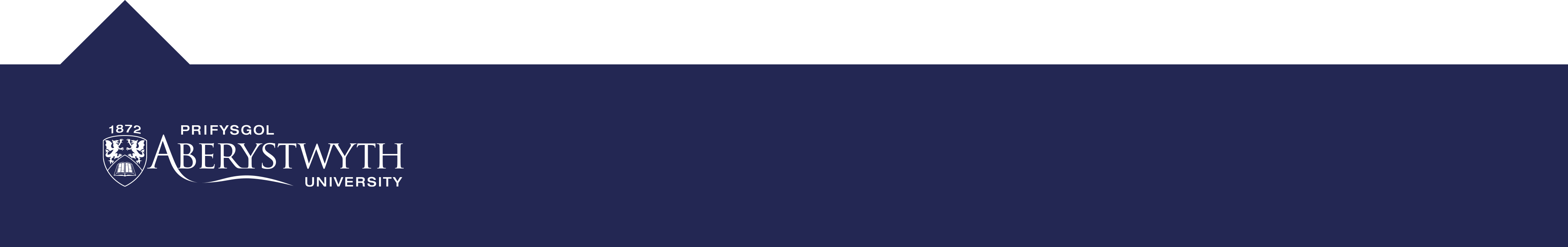 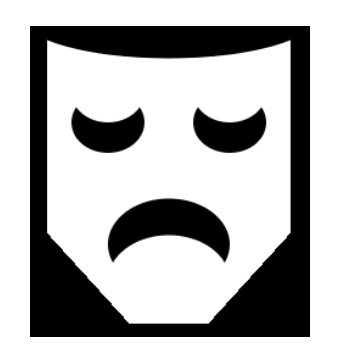 CHALLENGE ONE
Mouth
GOLD :
Draw yourself a mouth

Well done, you’ve done the basics… now to take it further!
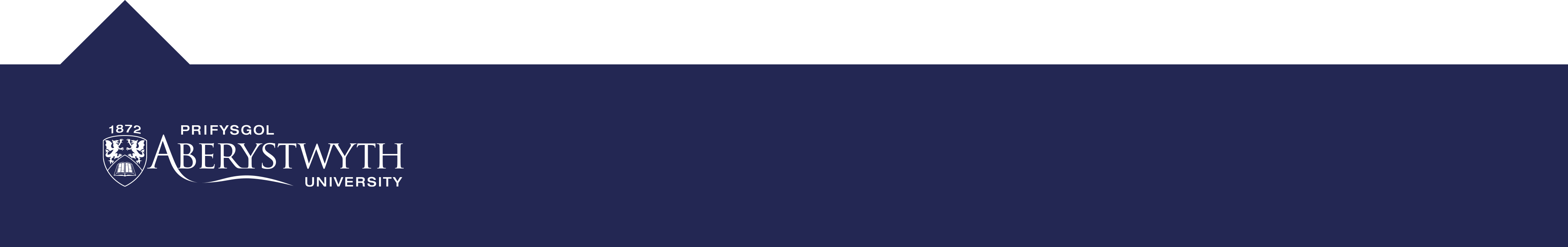 CHALLENGE TWO
Going further: pick an extra activity or two
Can you give it ears?
A nose?
Glasses?
Hair?
Can you animate your face?
...
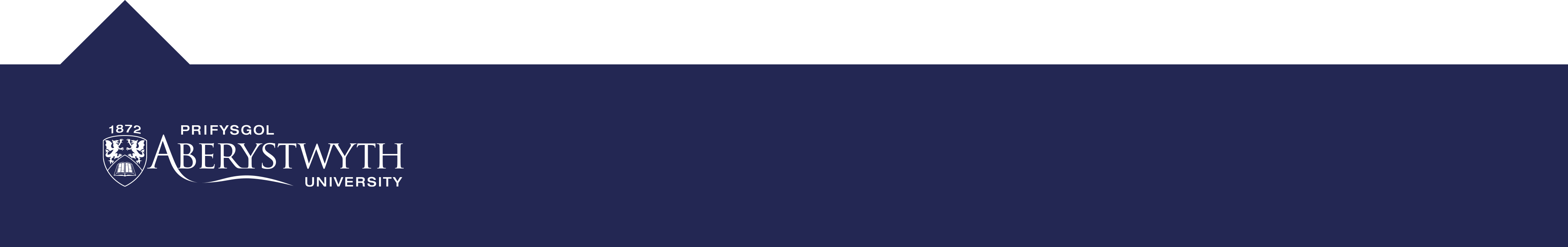